ML and Society
Feb 24, 2022
Please have a face mask on
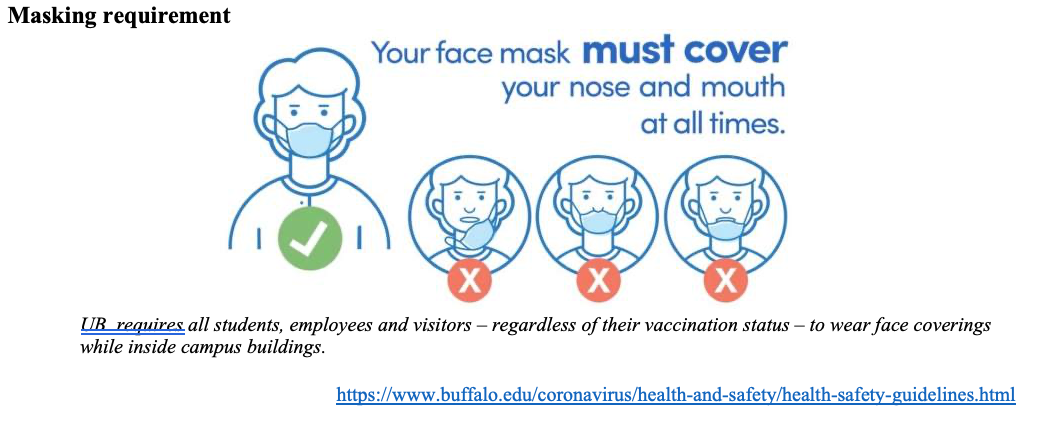 ML model classes
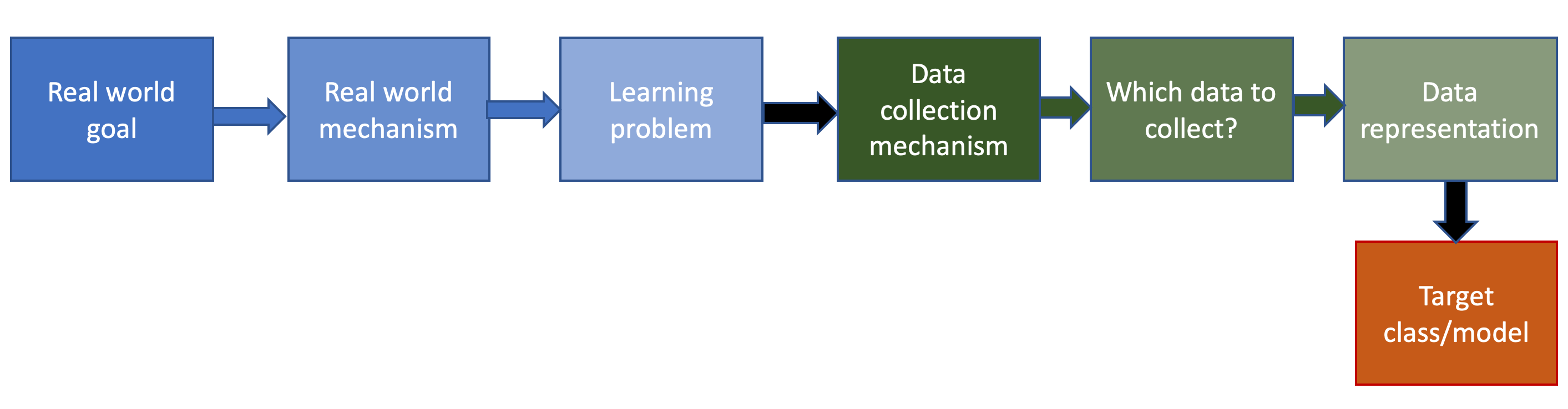 Linear model for one variable
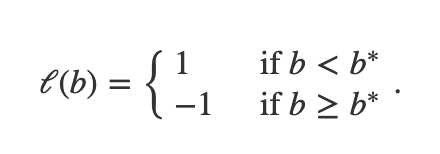 b
b
0
b*
0
b*
Linear model in two variables
700
350
300m
Weights (kgs)
Weights (kgs)
c
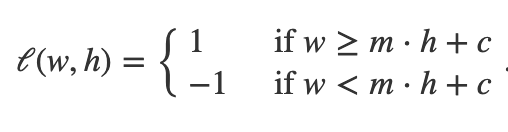 300
150
Height (cms)
Properties
Efficient training ✅
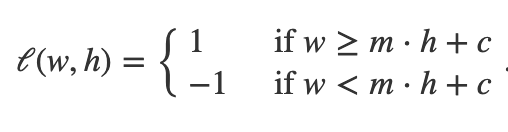 Efficient prediction ✅
Expressivity ❌
Explainability ✅
Decision tree models
Heard of 20 Questions?
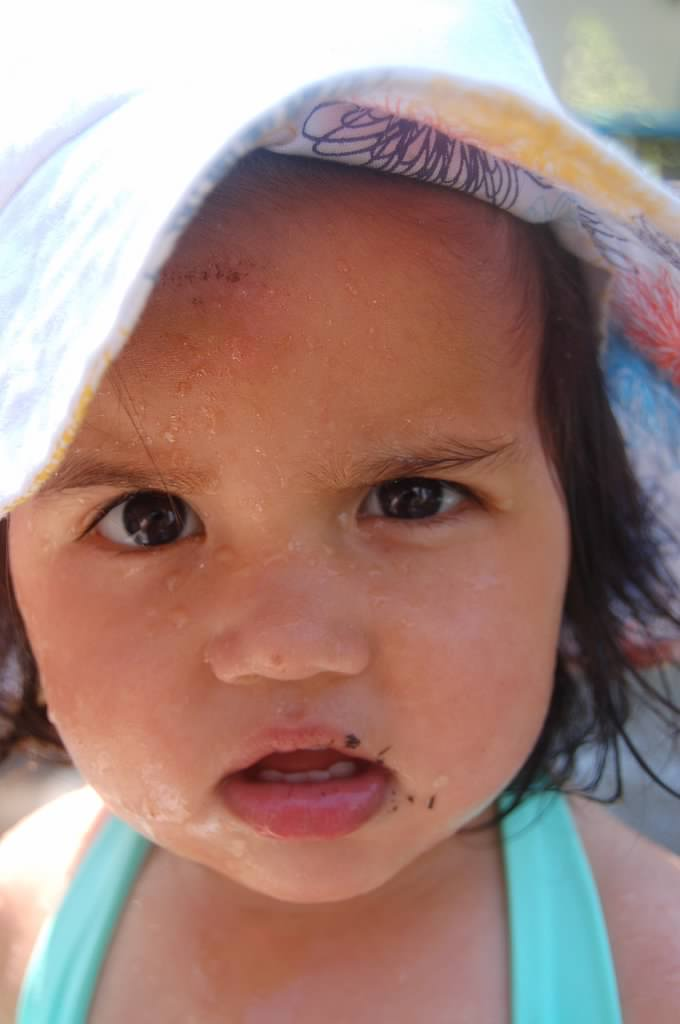 ?
We already have seen a decision tree
700
350
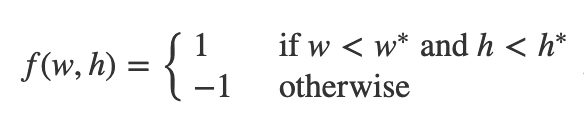 Weights (kgs)
300
150
Height (cms)
Decision trees in one variable
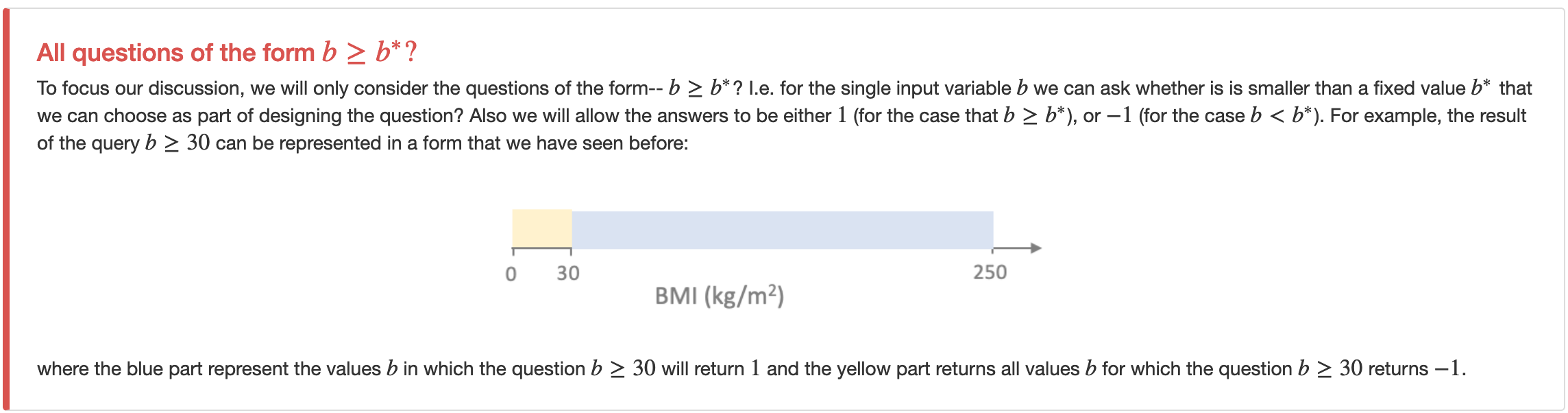 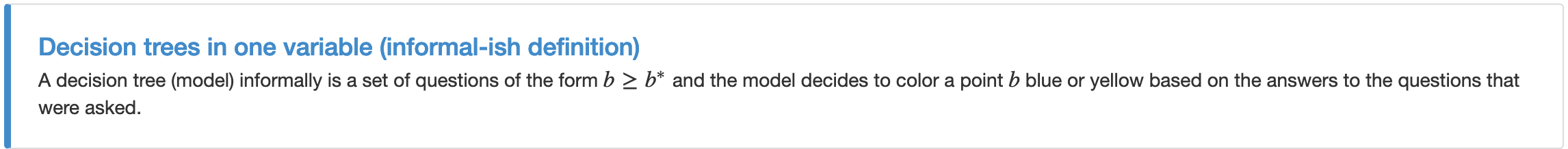 A different representation
BMI (kg/m2)
-1
1
250
0
30
Asking more questions
-1
1
-1
-1
1
1
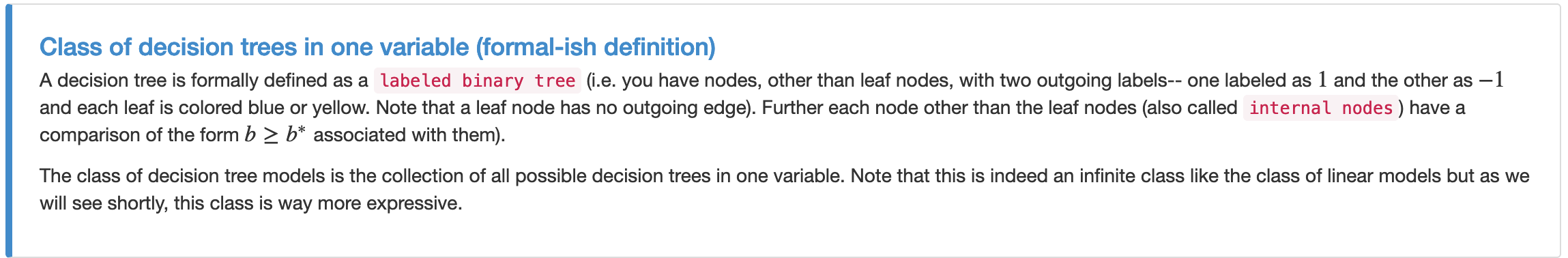 BMI (kg/m2)
250
30
90
10
Why is this a tree?
root
leaves
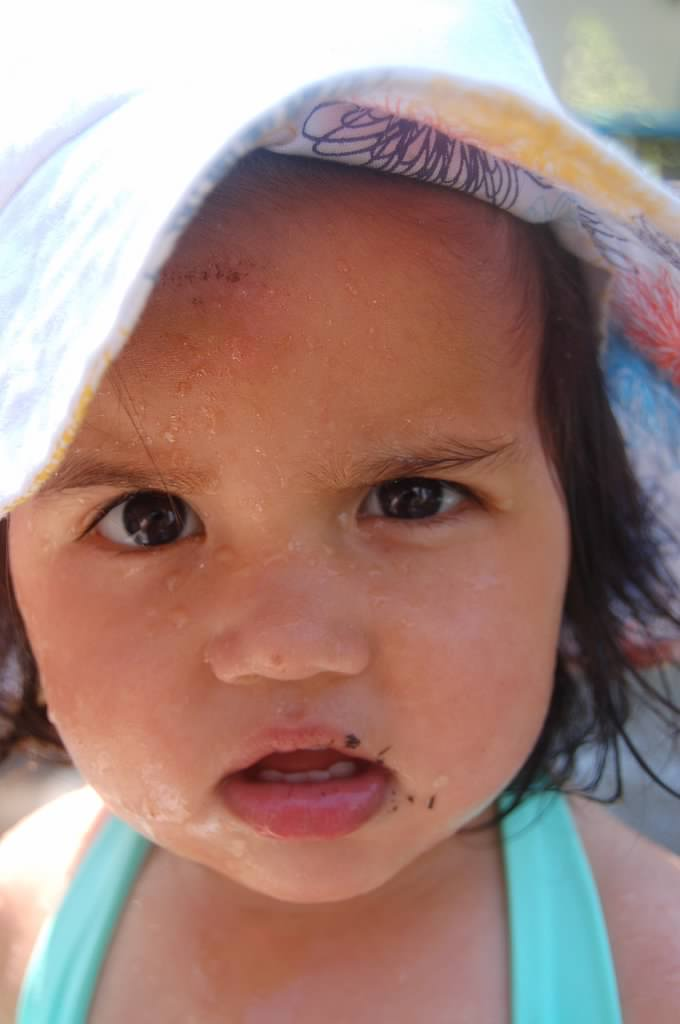 ?
Model expressivity
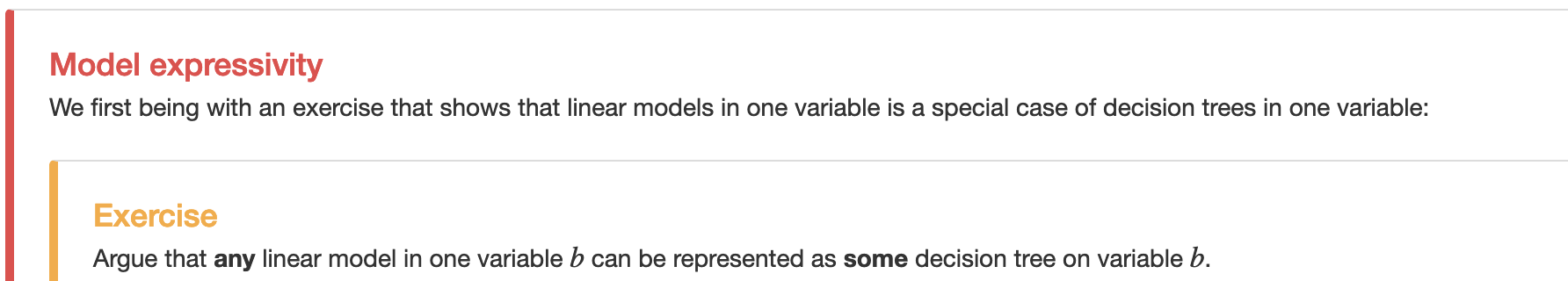 Why?
Remember this?
BMI (kg/m2)
-1
1
250
0
30
Strictly more powerful than linear models
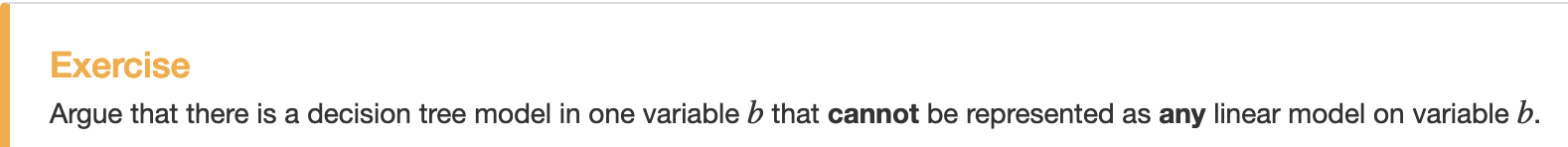 Why?
Remember this?
-1
1
-1
-1
1
1
BMI (kg/m2)
250
30
90
10
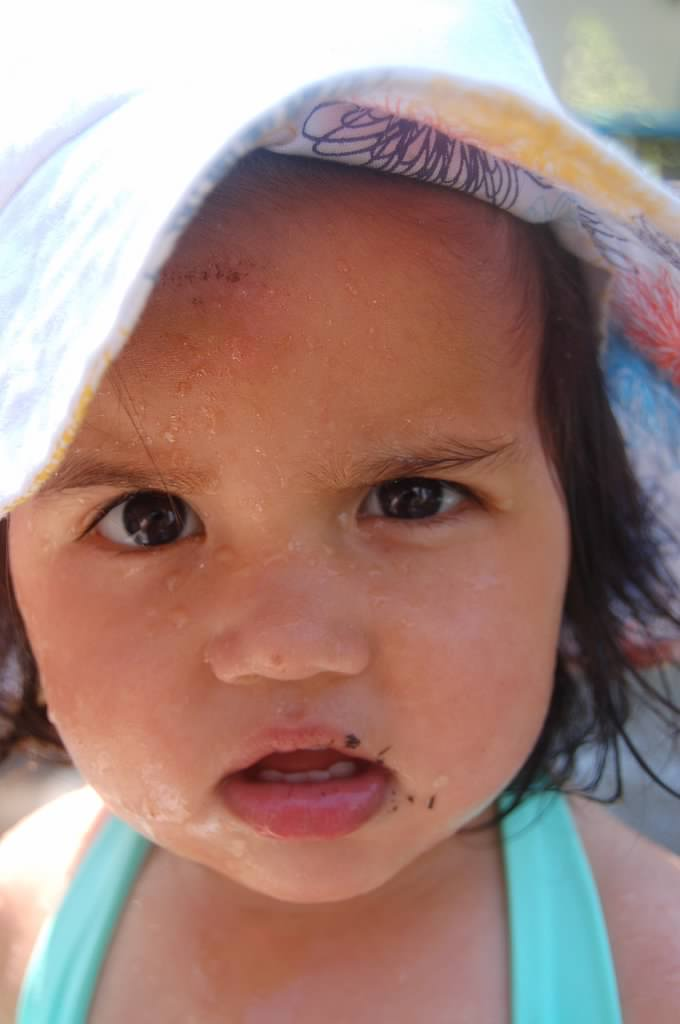 ?
General result
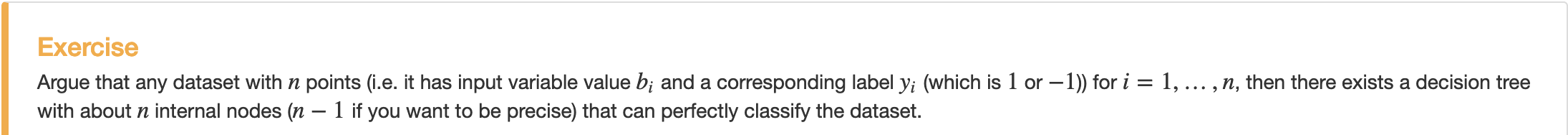 Model training
Parsimonious representation
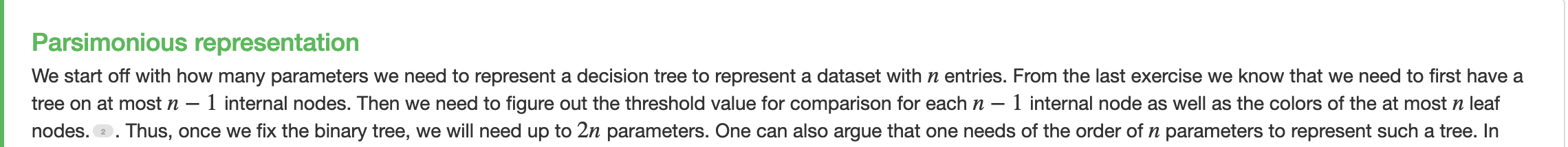 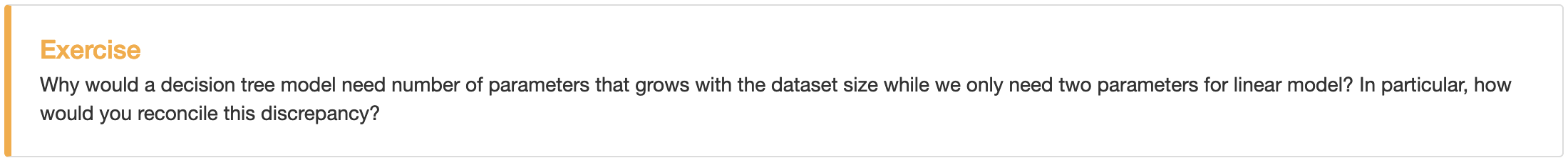 Model training
b
Decision tree?
-1
1
0
bi
bi+1
Two transition points
-1
-1
1
1
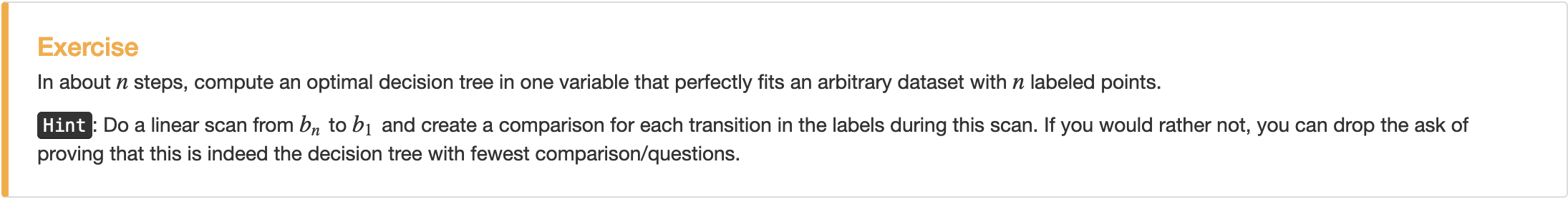 b
Decision tree?
0
bi
bi+1
bj
bj+1
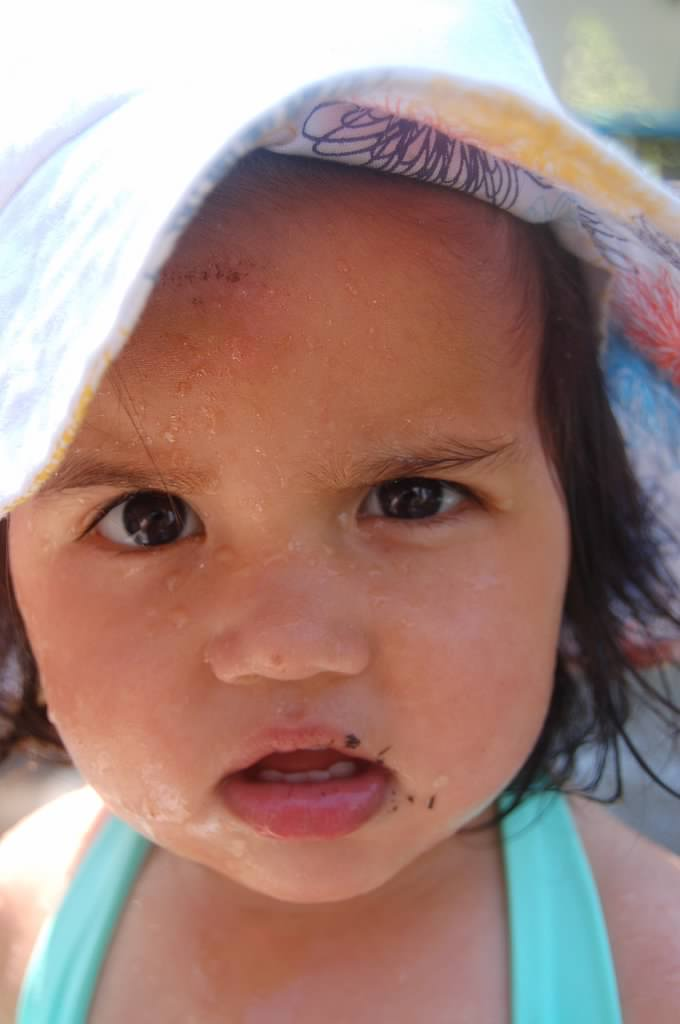 ?
Prediction
-1
1
1
-1
-1
1
BMI (kg/m2)
200
30
90
10
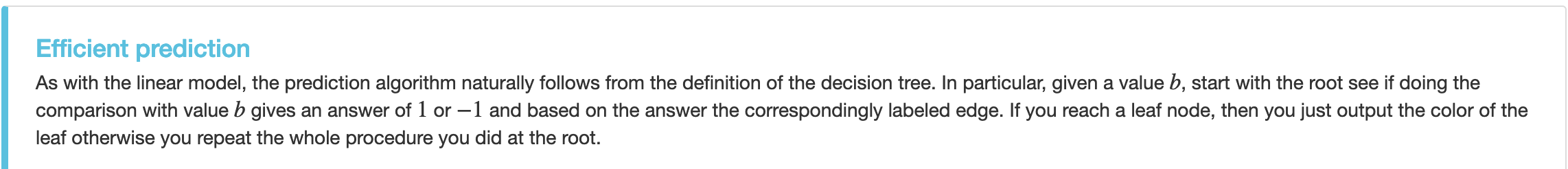 b = 150 and b = 70
-1
1
-1
1
-1
1
BMI (kg/m2)
200
30
90
10
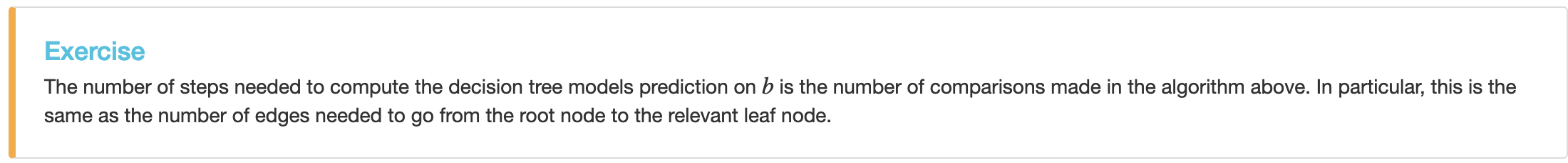 Multiple decisions trees with different depth
-1
-1
1
1
1
-1
-1
-1
-1
1
1
1
BMI (kg/m2)
200
30
90
10
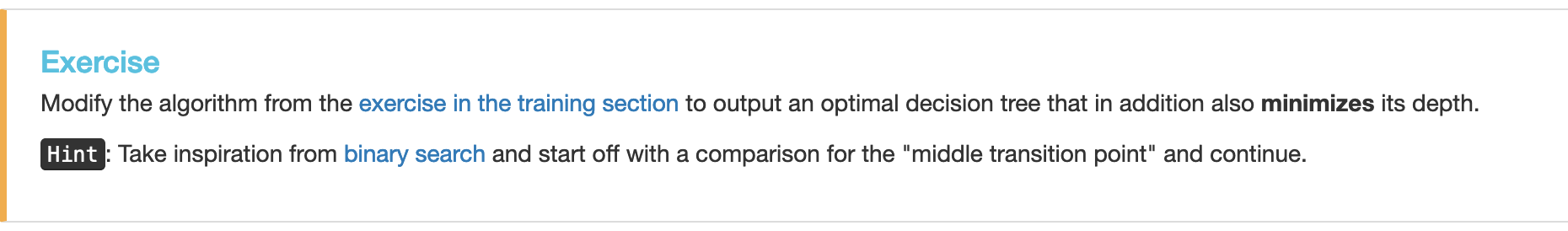 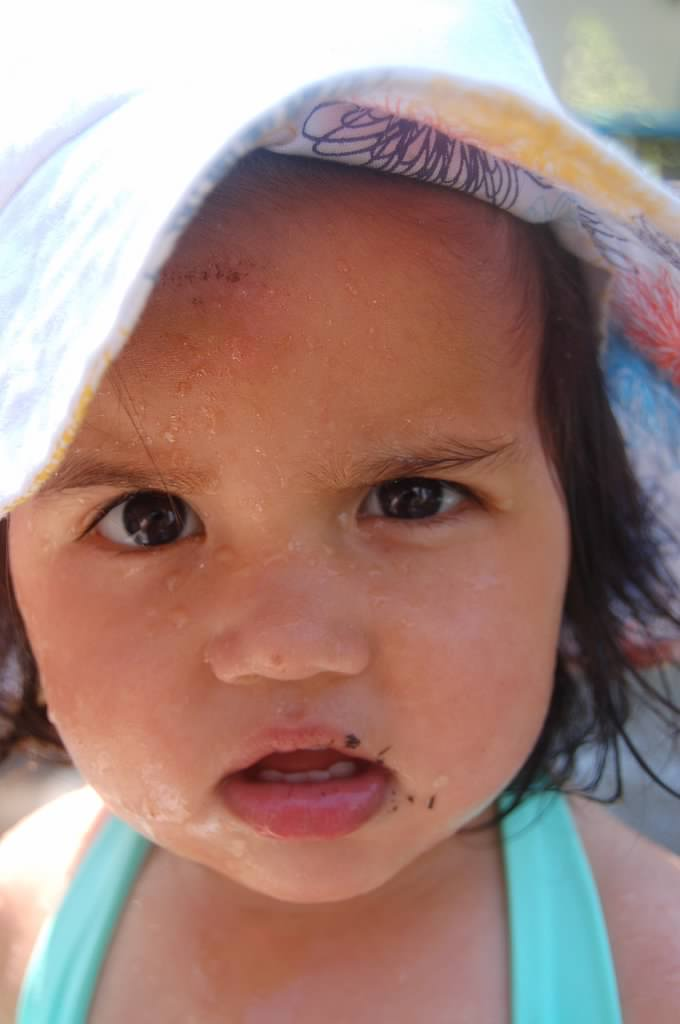 ?
Other properties?
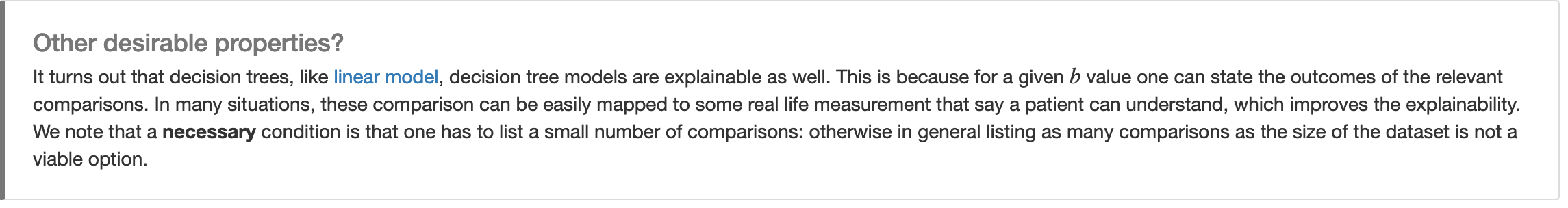 Decision trees in two variables
700
350
-1
-1
1
1
Weights (kgs)
Similar properties as one variable
300
150
Height (cms)
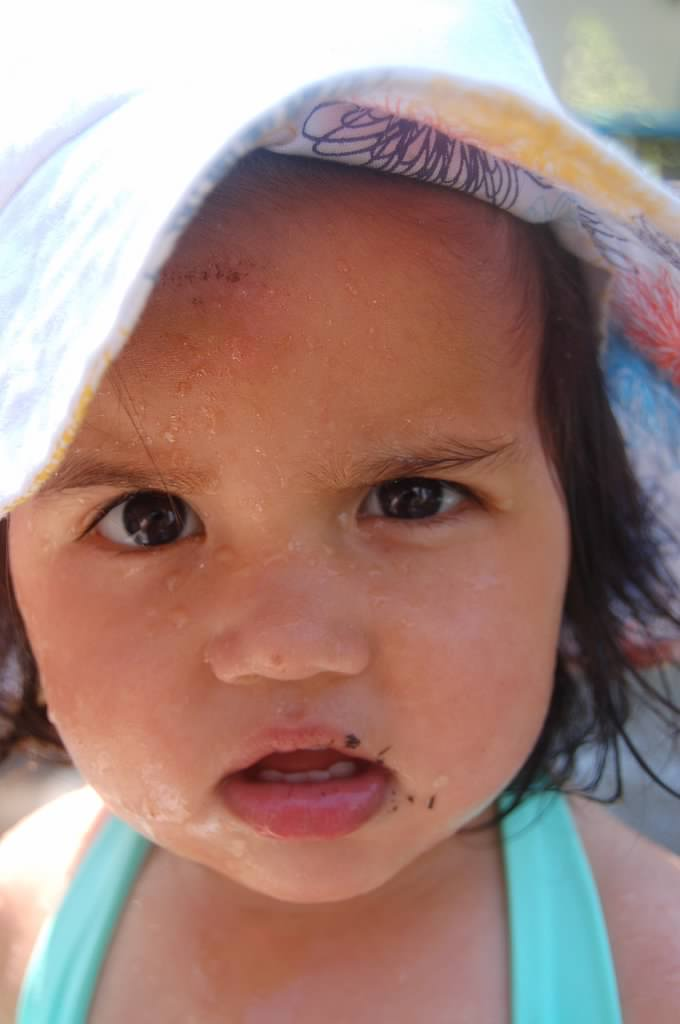 ?
Today’s pass phrase: Ruha Benjamin
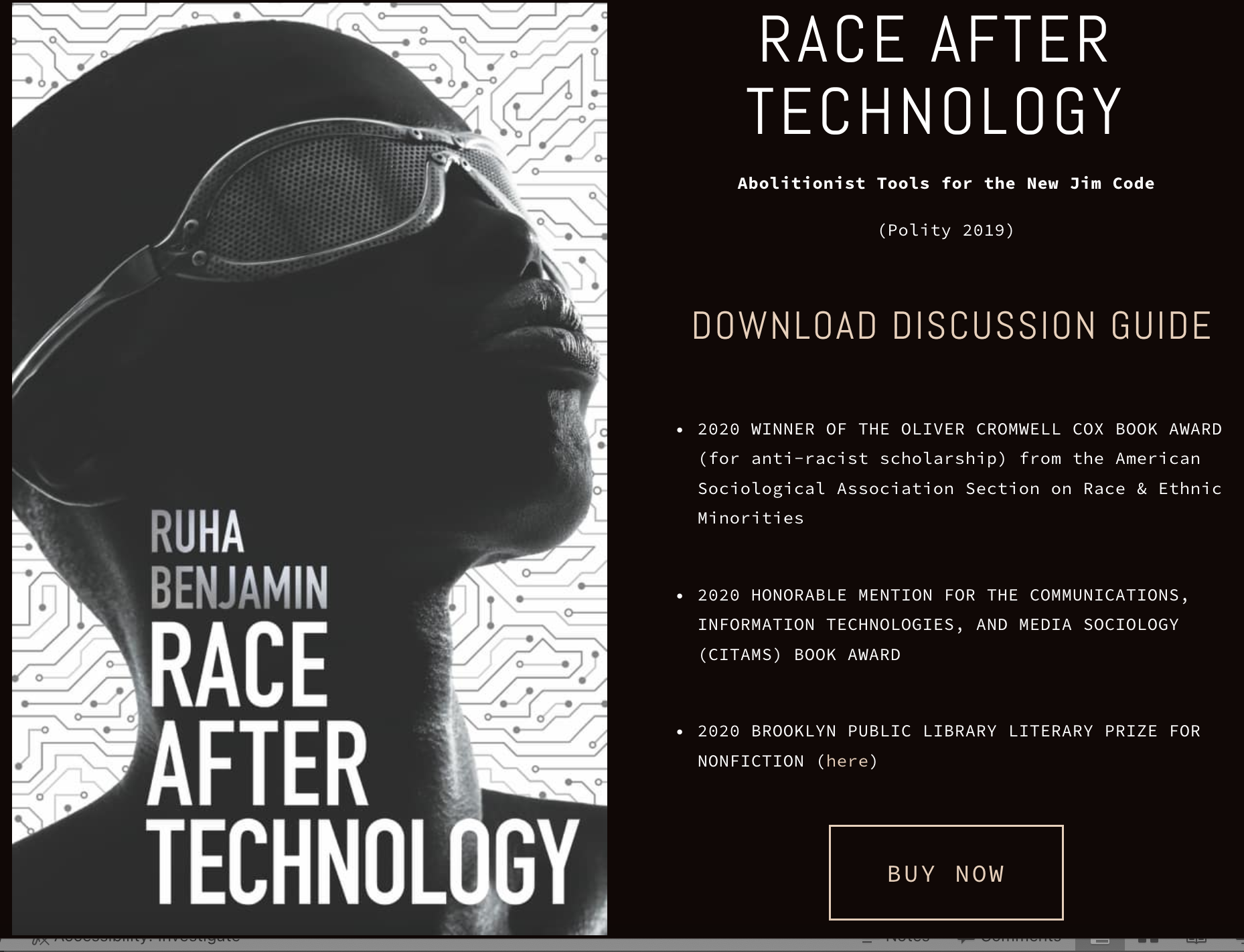 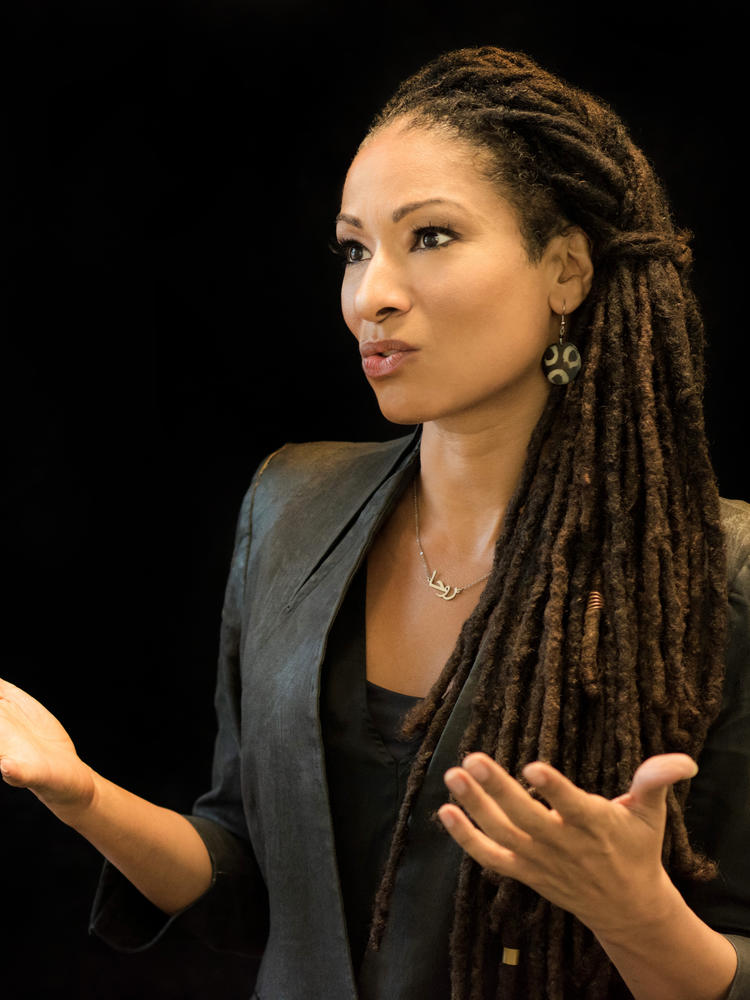 Last model class: Neural networks (NNs)
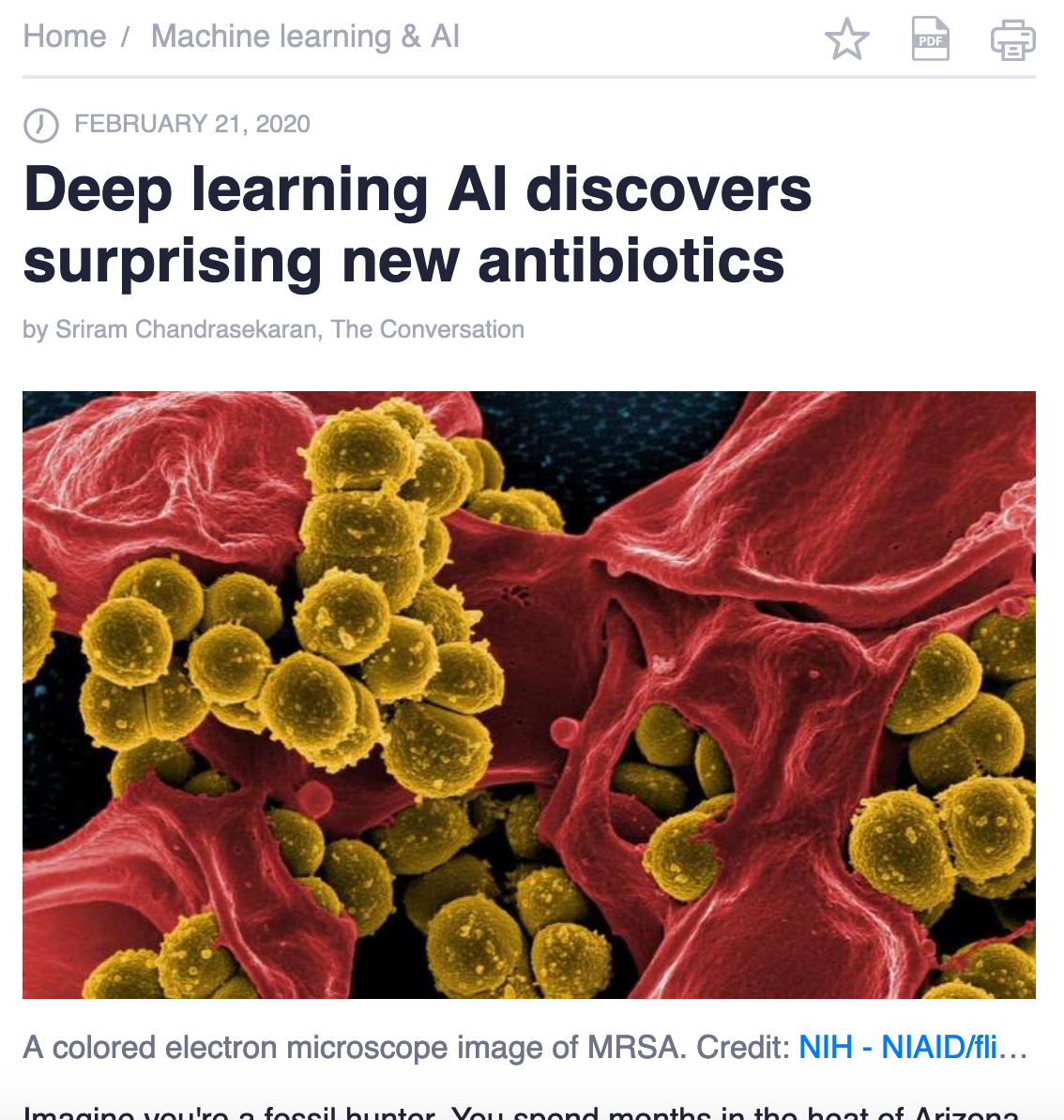 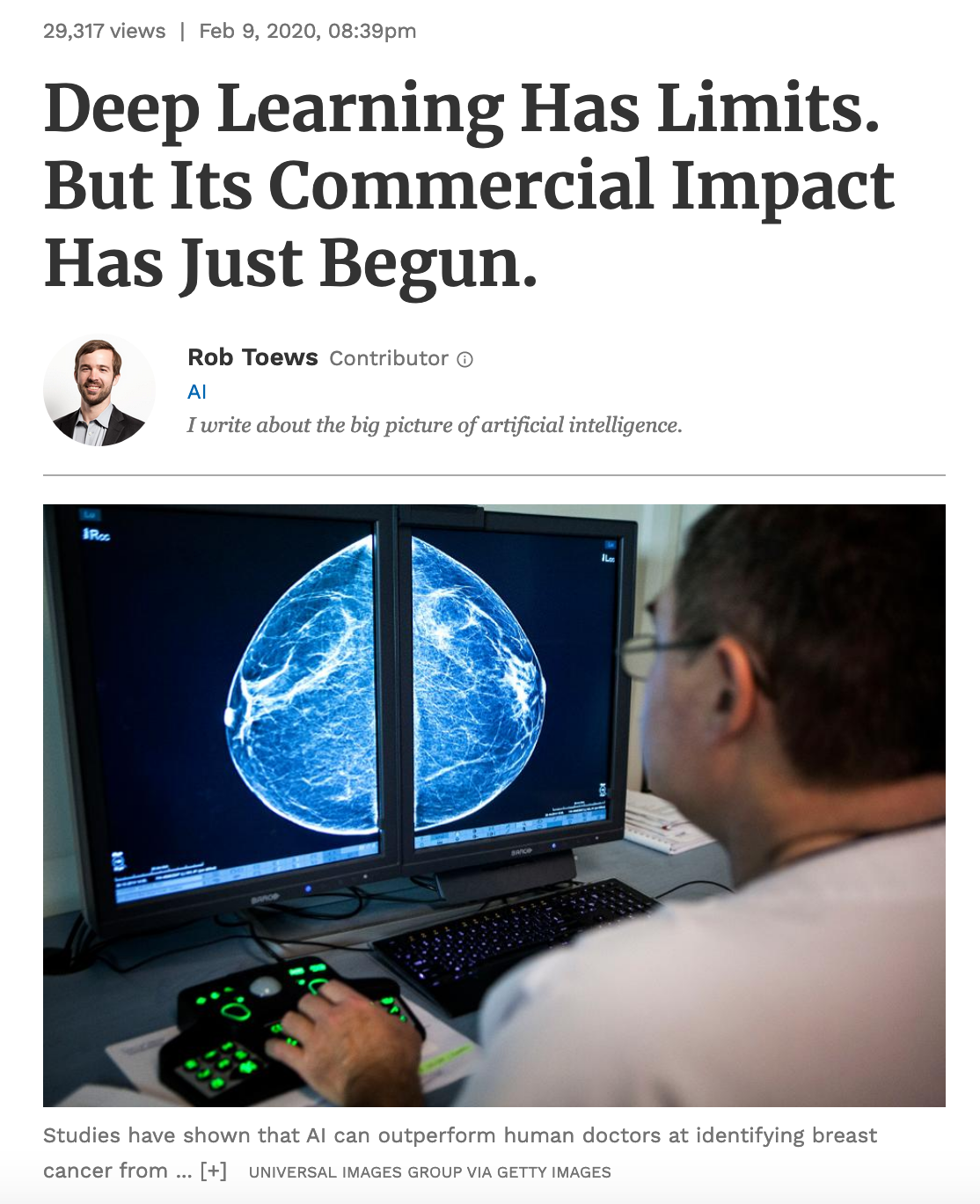 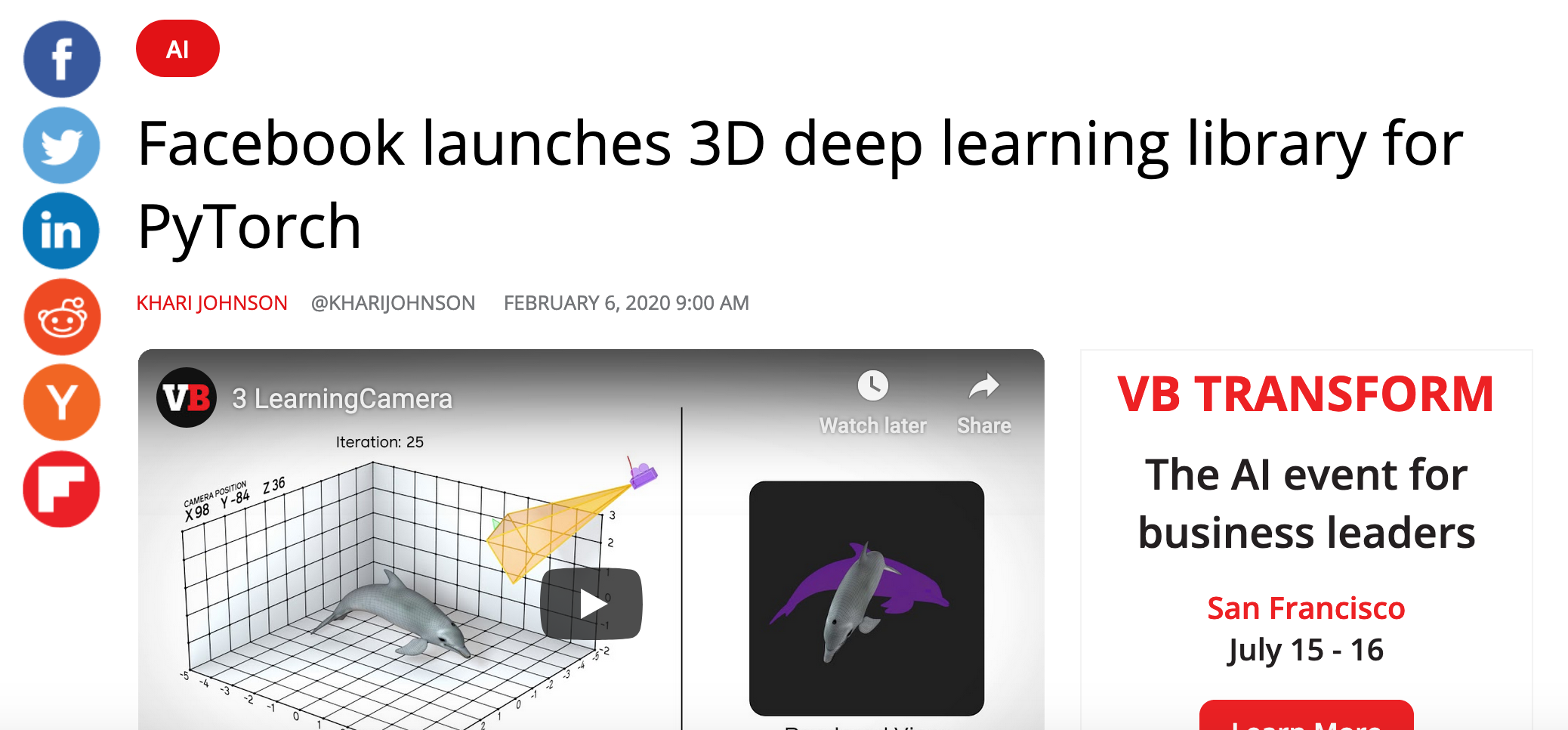 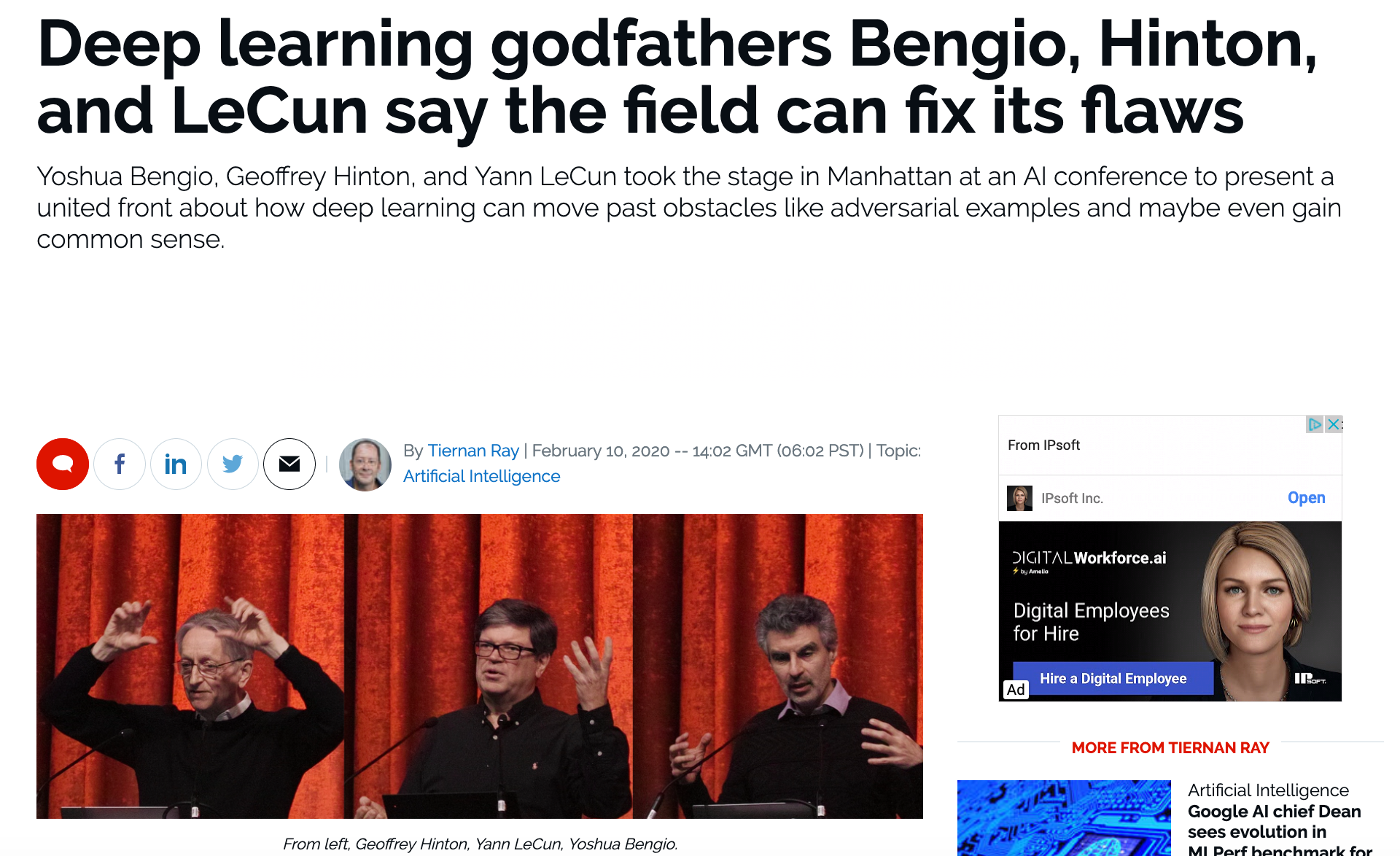 Away from the hype: non-deep NNs
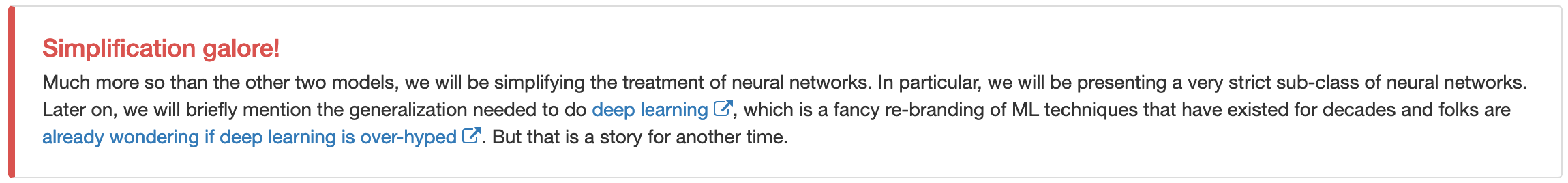 NN Idea 1: Transform the underlying space
700
350
700
350
Weights (kgs)
Transform
Weights (kgs)
300
150
300
150
Height (cms)
Height (cms)
NN Idea 2: Apply linear model AFTER transform
700
350
700
350
700
350
Weights (kgs)
Transform
Apply Linear model
Weights (kgs)
Weights (kgs)
300
150
300
150
300
150
Height (cms)
Height (cms)
Height (cms)
Whither the transforms?
One possibility: Linear transforms
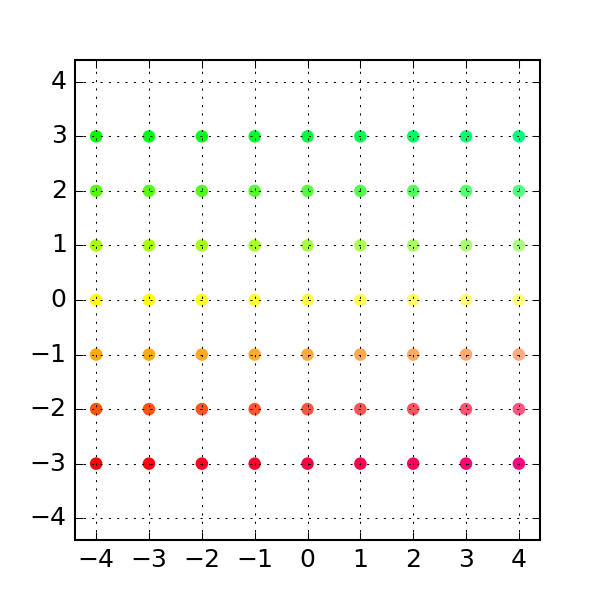 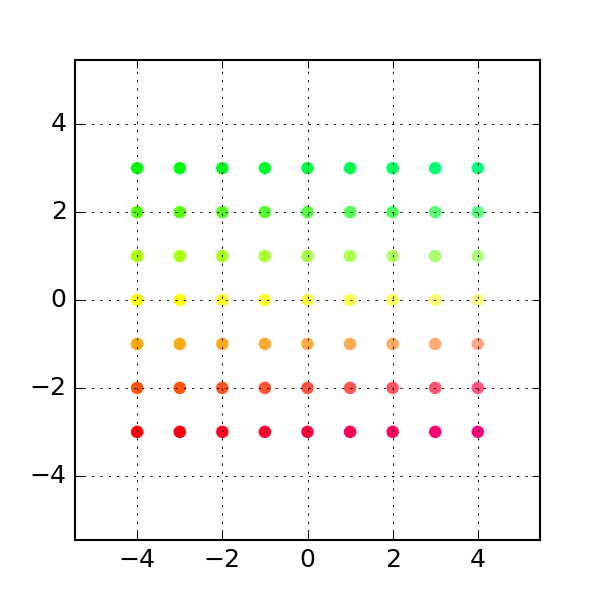 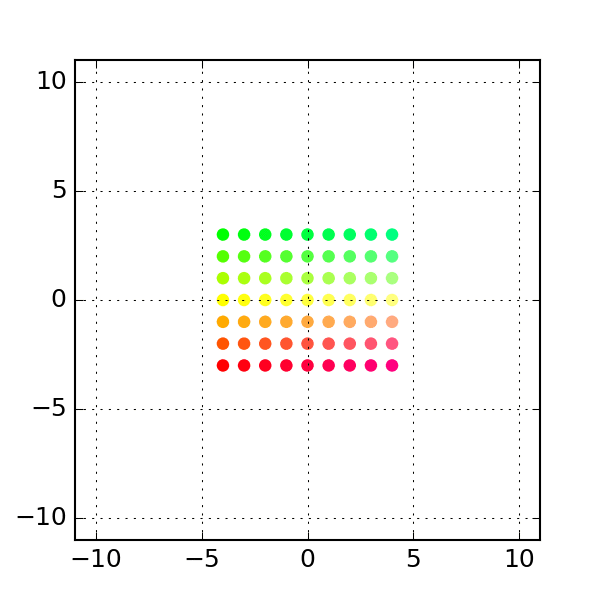 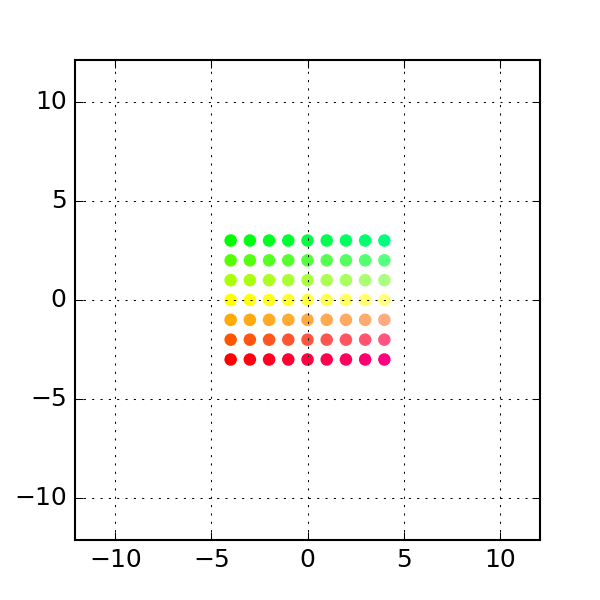 General Linear
Shear
Permutation
Rotation
https://dododas.github.io/linear-algebra-with-python/posts/16-12-29-2d-transformations.html
Current overall scheme
700
350
700
350
700
350
Weights (kgs)
Linear Transform
Apply Linear model
Weights (kgs)
Weights (kgs)
300
150
300
150
300
150
Height (cms)
Height (cms)
Height (cms)
Linear transforms* are invertible
700
350
700
350
700
350
700
350
Inverse Transform
Weights (kgs)
Weights (kgs)
Weights (kgs)
Weights (kgs)
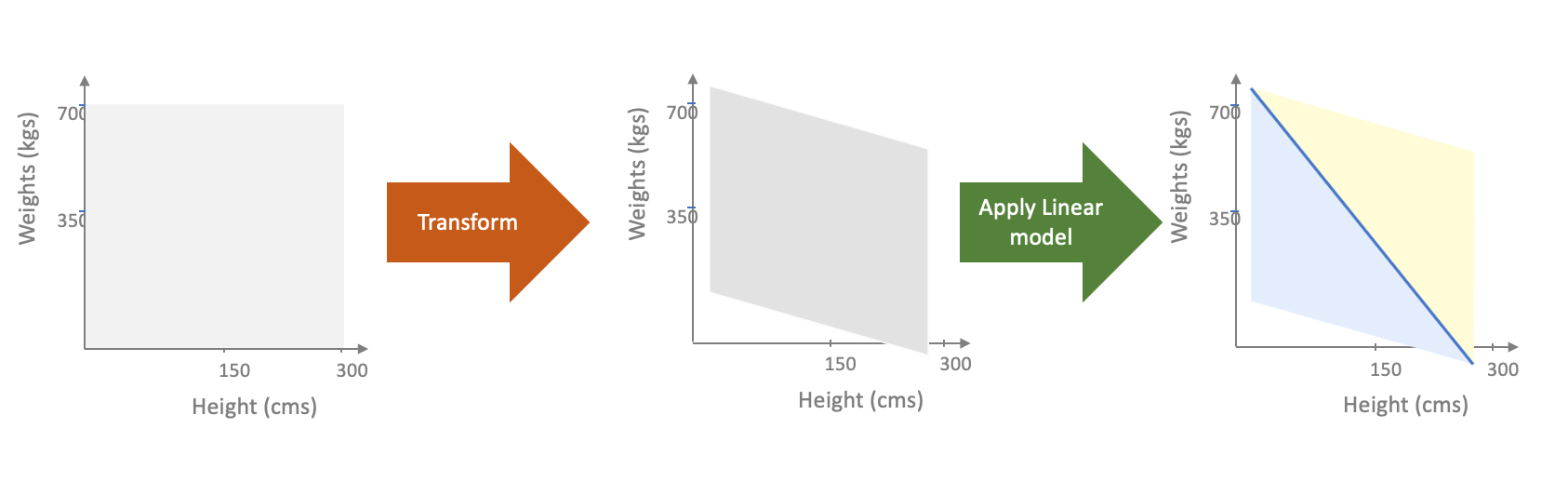 300
150
300
150
300
150
300
150
Inverse Transform
Height (cms)
Height (cms)
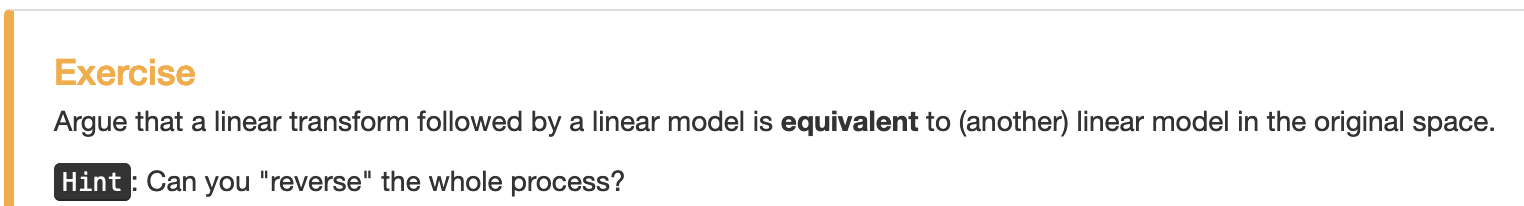 Height (cms)
Height (cms)
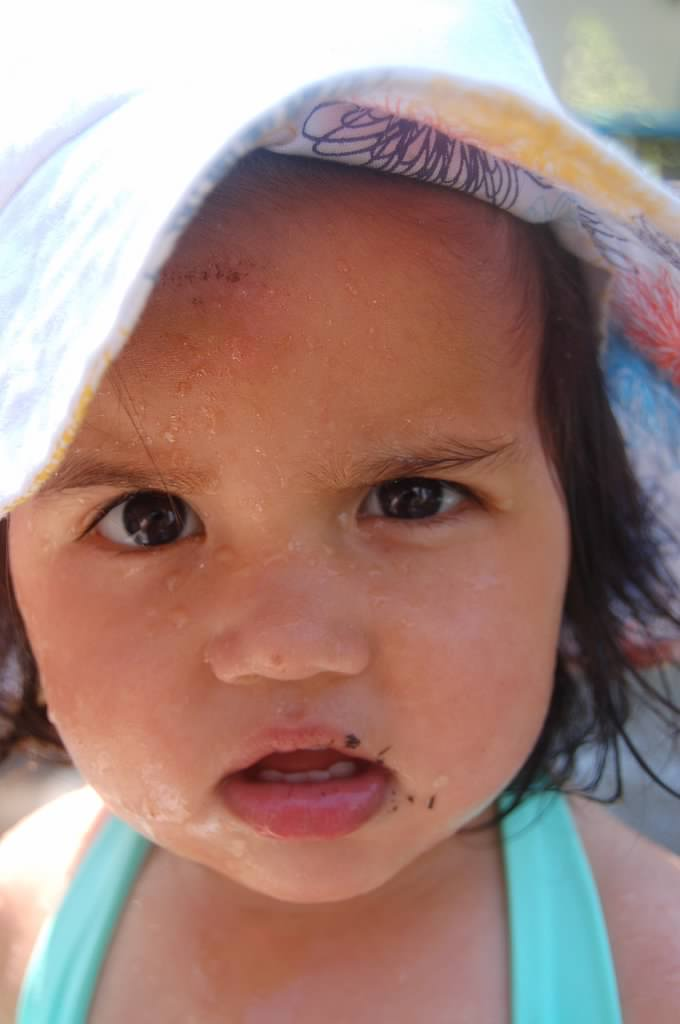 ?
NN Idea 1’: Use a non-linear transform
700
350
700
350
Weights (kgs)
Weights (kgs)
Linear Transform
300
150
300
150
Height (cms)
Height (cms)
NN Idea 1’: Use a non-linear transform
700
350
700
350
Weights (kgs)
ReLU
Weights (kgs)
Replace neg values by 0
300
150
300
150
Height (cms)
Height (cms)
Bunch of values get zeroed out!
700
350
Weights (kgs)
300
150
Height (cms)
Let’s apply linear model to transformed space
700
350
Weights (kgs)
300
150
Height (cms)
Did we gain over linear models?
700
350
700
350
Weights (kgs)
Weights (kgs)
300
150
300
150
YES
Height (cms)
Height (cms)
Reminder # 1
700
350
Weights (kgs)
300
150
Height (cms)
Reminder # 2
700
350
Weights (kgs)
300
150
Height (cms)
Did we gain over linear models?
700
350
700
350
Weights (kgs)
Weights (kgs)
300
150
300
150
Why are they different?
Height (cms)
Height (cms)
What is really happening….
700
350
700
350
Weights (kgs)
Weights (kgs)
300
150
300
150
Height (cms)
Height (cms)
Side by side comparison
Non-linear map
700
350
700
350
Weights (kgs)
Weights (kgs)
300
150
300
150
Height (cms)
Height (cms)
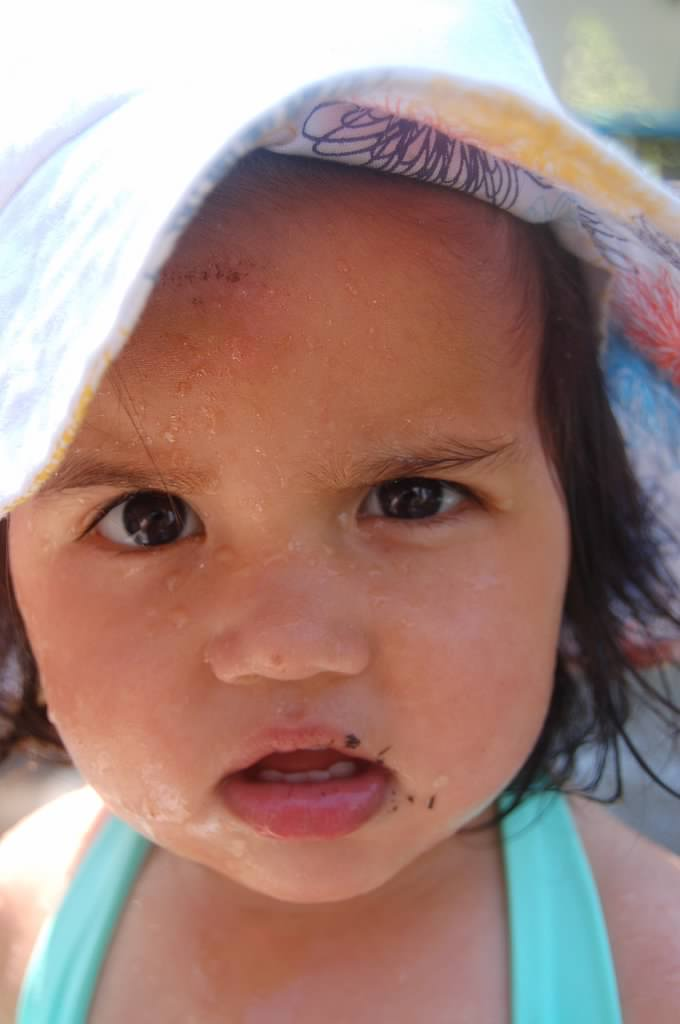 ?
An exercise to do at home (if you so choose)
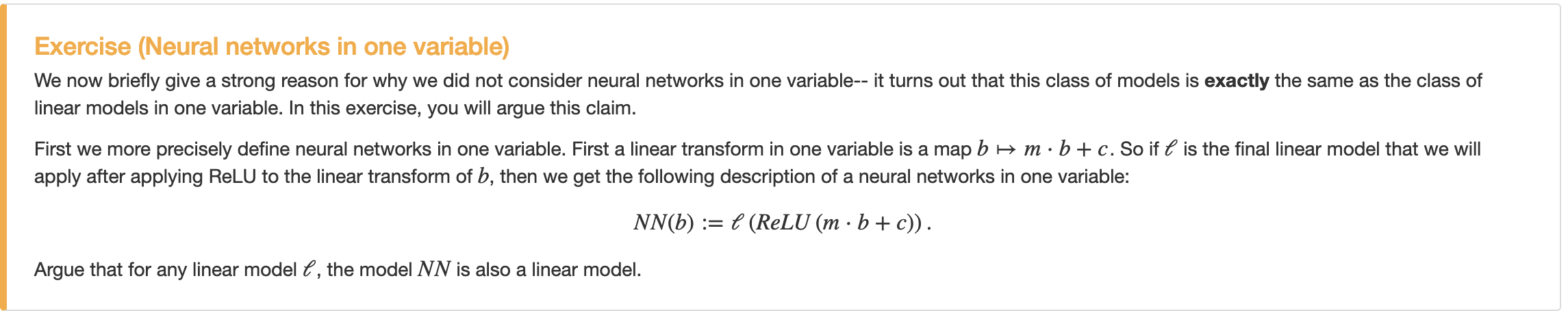 What is so “deep” about this?
700
350
700
350
700
350
700
350
Weights (kgs)
Weights (kgs)
Weights (kgs)
Weights (kgs)
Apply Linear model
300
150
300
150
300
150
300
150
Linear Transform
ReLU
Height (cms)
Height (cms)
Height (cms)
Height (cms)
Use many non-linear transforms!
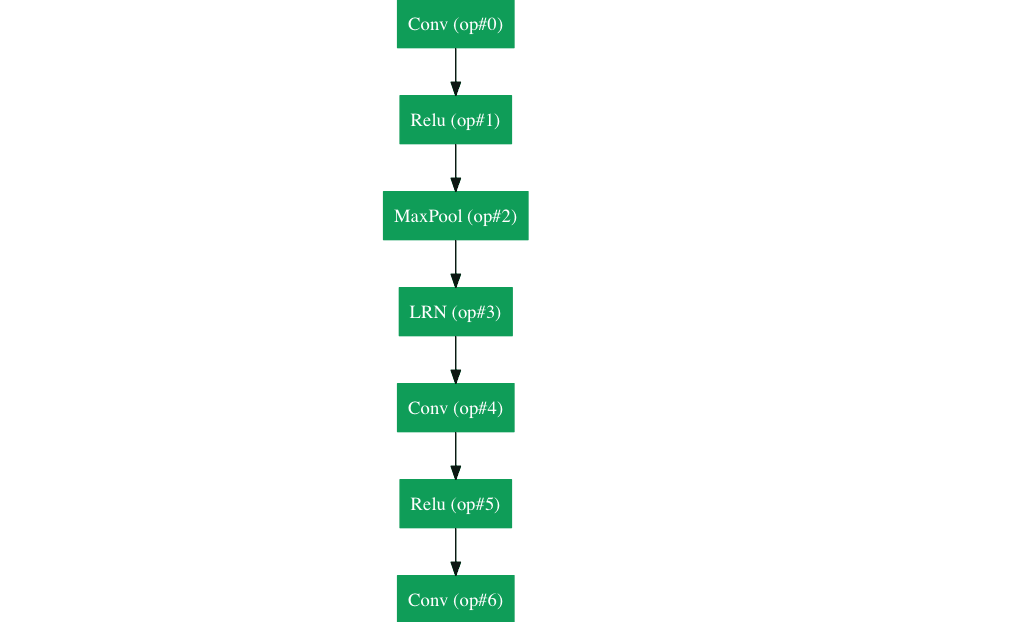 Desired properties of NNs
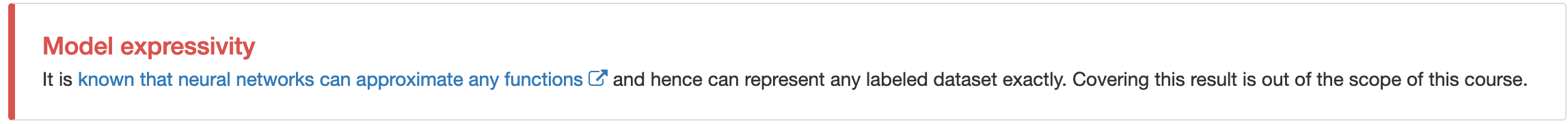 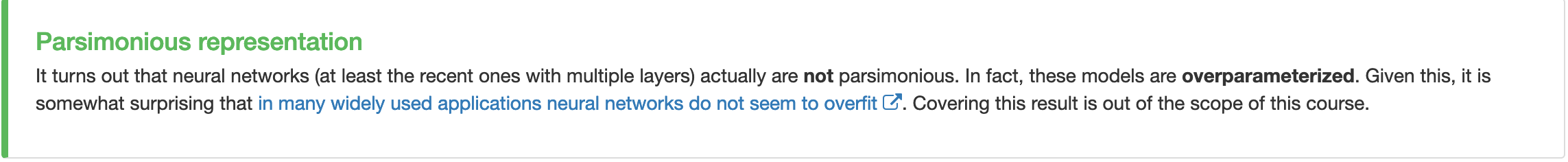 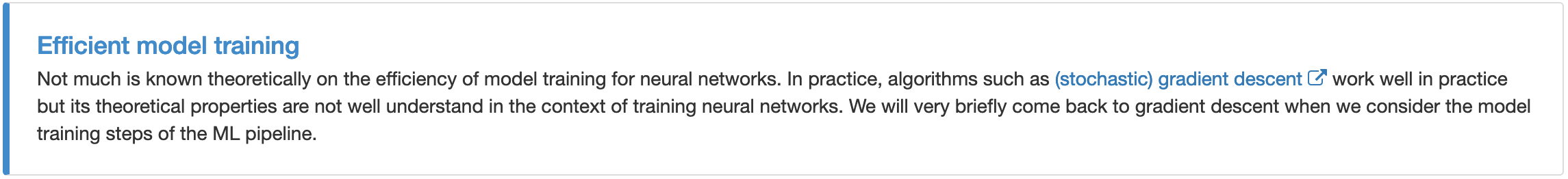 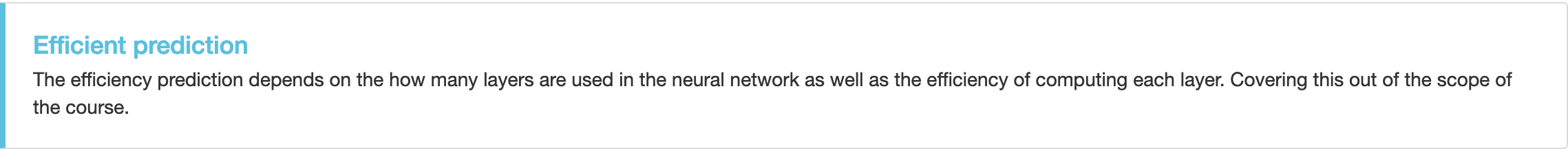 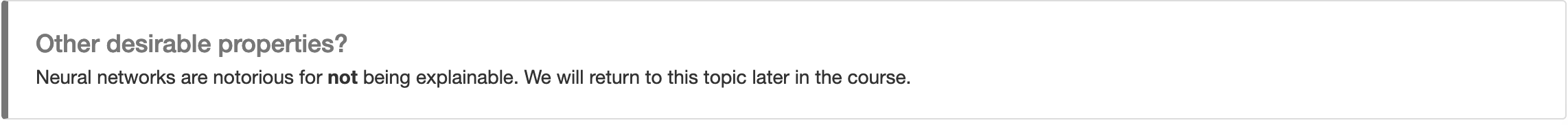 Another Jupyter exercise
https://colab.research.google.com/
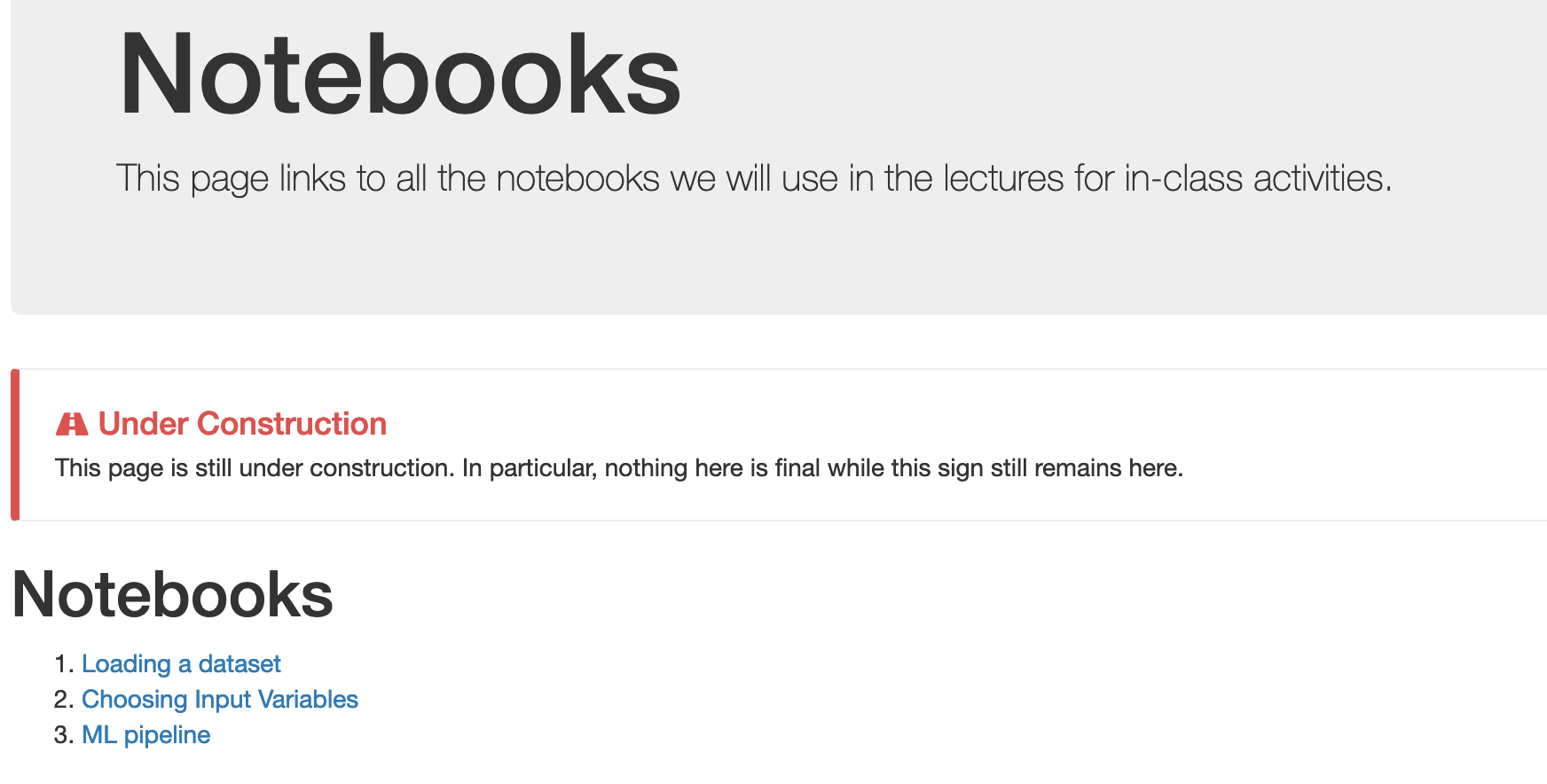 Another Jupyter exercise
https://colab.research.google.com/
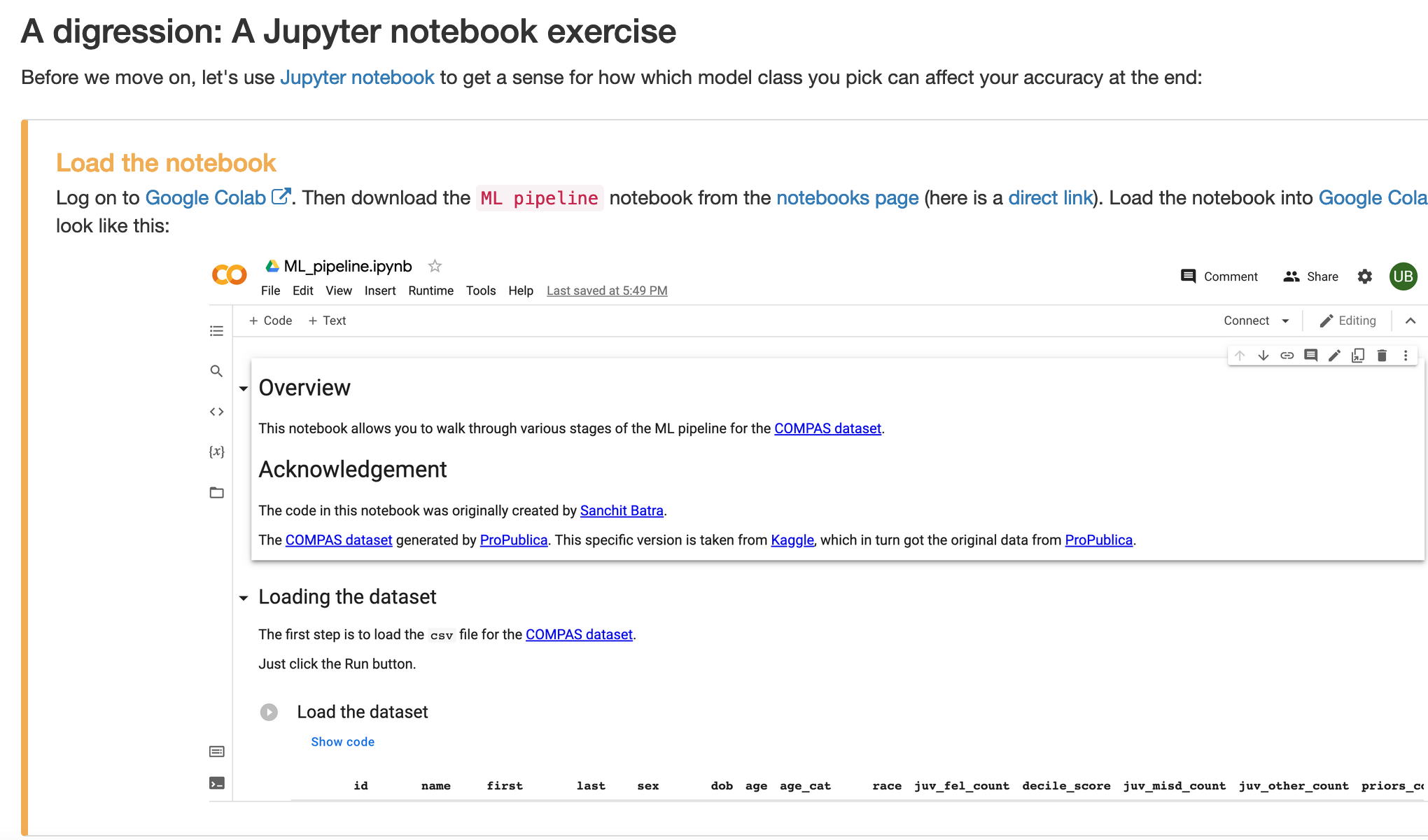 Finally to next step in the ML pipeline!
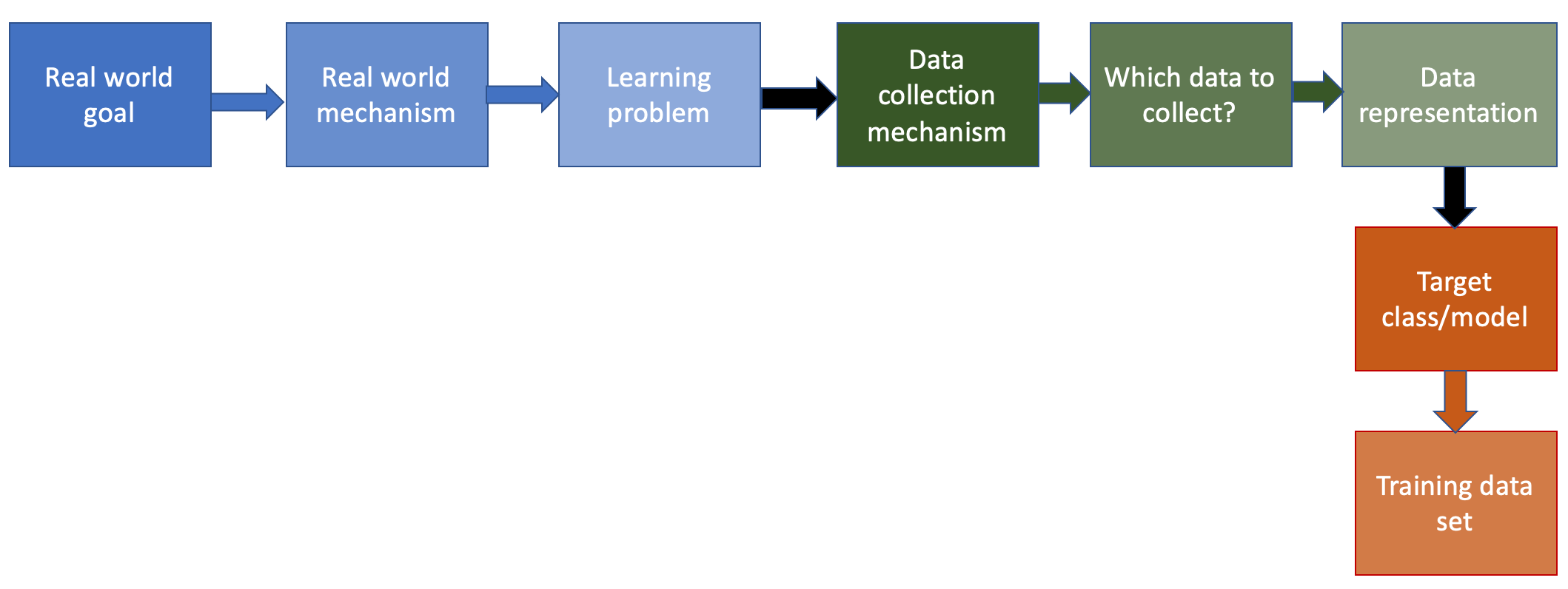 Next lecture!